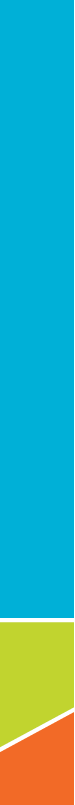 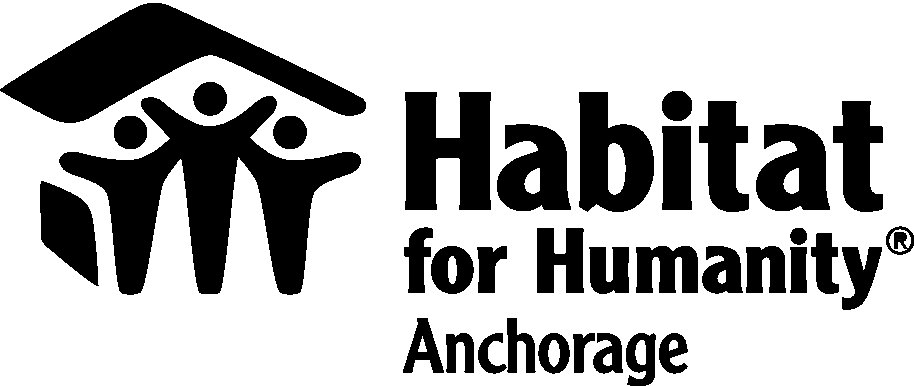 Electrician Apprentice Sponsorship
$2,500 - $3,999
“The smallest act of kindness is worth more than the grandest intention.”
Personal Thank You Card
Habitat T-Shirt
Shoutout on Social Media Pages
Contact us today!
info@habitatanchorage.org
or 907-868-3673